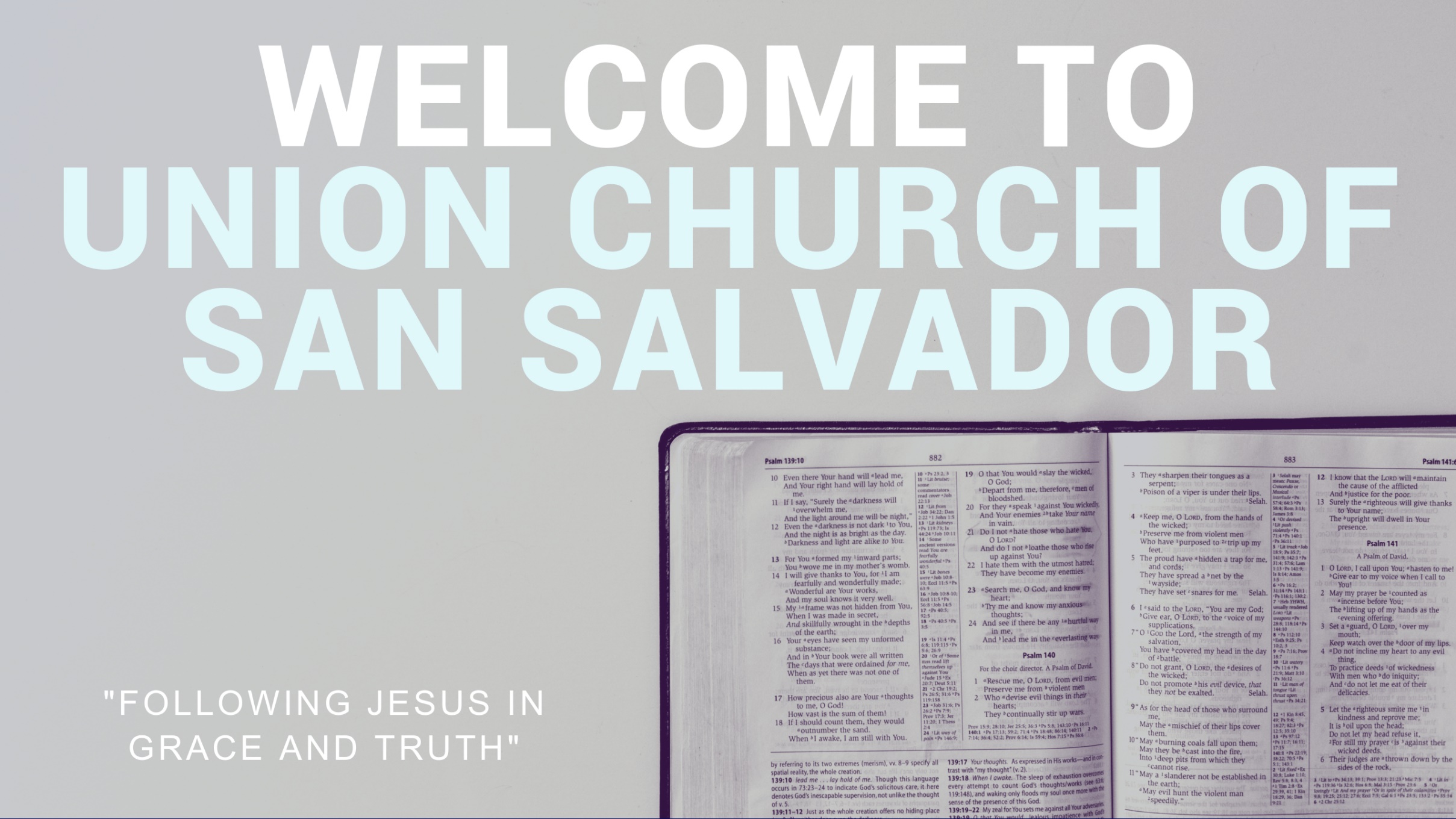 Before the Throne
Before the throne of God aboveI have a strong and perfect plea
A great high Priest Whose name is LoveWho ever lives and pleads for me
My name is graven on His handMy name is written on His heartI know that whileIn heaven He stands
No tongue can bid me thence departNo tongue can bid me thence depart
Hallelujah, HallelujahPraise the One, risen Son of God
When Satan tempts me to despairAnd tells me of the guilt withinUpward I look and see Him thereWho made an end to all my sin
Because a sinless Savior diedMy sinful soul is counted freeFor God the Just is satisfied
To look on Him and pardon meTo look on Him and pardon me
Behold Him there, the risen LambMy perfect spotless righteousnessThe great unchangeable I AmThe King of Glory and of grace
One in Himself, I cannot dieMy soul is purchased by His bloodMy life is hid with Christ on high
With Christ my Savior and my GodWith Christ my Savior and my God
Hallelujah, HallelujahPraise the One, risen Son of God
Hallelujah, HallelujahPraise the One, risen Son of God
Good Good Father
I've heard a thousand stories
Of what they think Your like
But I've heard the tender whisper
 Of love in the dead of night
You tell me that Your pleased and That I'm never alone
You're a good, good father
It's who You are
It's who You are
It's who You are
And I'm loved by you
It's who I am
It's who I am
It's who I am
I've seen many searching for Answers far and wide
But I know we're all searching for Answers only you provide
Because You know just what we Need before we say a word
You're a good, good father
It's who You are
It's who You are
It's who You are
And I'm loved by you
It's who I am
It's who I am
It's who I am
You are perfect in all of your ways 
You are perfect in all of your ways 
You are perfect in all
Of your ways to us
You're a good, good father
It's who You are
It's who You are
It's who You are
And I'm loved by you
It's who I am
It's who I am
It's who I am
Love so undeniable 
I can hardly speak
Peace so unexplainable
I can hardly think
As You call me deeper still
As You call me deeper still
As You call me deeper still
Into love love love
You're a good, good father
It's who You are
It's who You are
It's who You are
And I'm loved by you
It's who I am
It's who I am
It's who I am
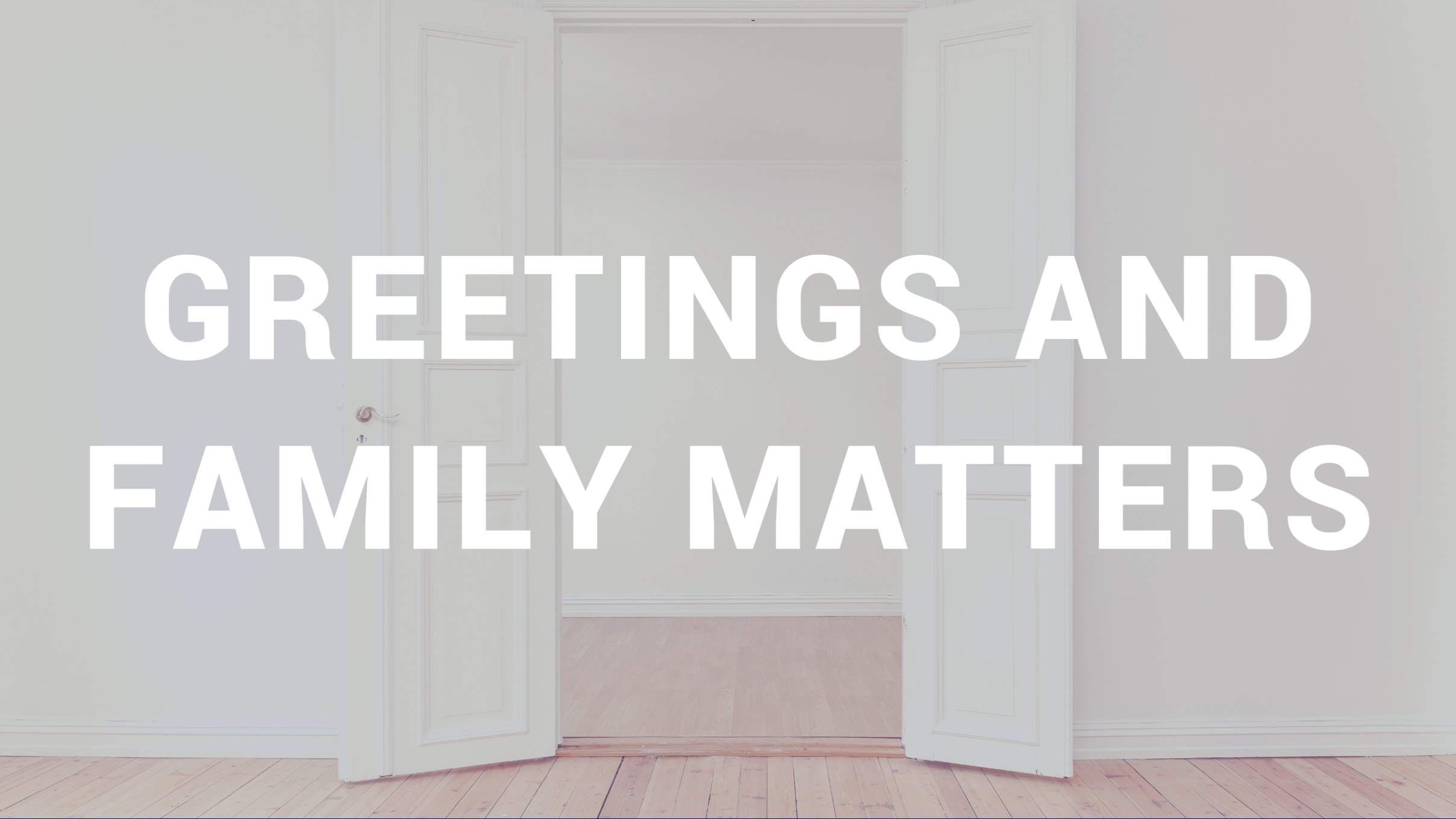 Lay Me Down
With this heart open wide
From the depths, from the heights
I will bring a sacrifice
With these hands lifted high 
Hear my song, hear my cry
I will bring a sacrifice
I will bring a sacrifice
I lay me down, I’m not my own
I belong to You alone
Lay me down, Lay me down
Hand on my heart, this much is true
There’s no life apart from You
Lay me down, Lay me down
Letting go of my pride  
Giving up all my rights
Take this life and let it shine
Take this life and let it shine
I lay me down, I’m not my own
I belong to You alone
Lay me down, Lay me down
Hand on my heart, this much is true
There’s no life apart from You
Lay me down, Lay me down
It will be my joy to say, 
Your will, Your way
It will be my joy to say, 
Your will, Your way
It will be my joy to say, 
Your will, Your way
Always
It will be my joy to say, 
Your will, Your way
It will be my joy to say, 
Your will, Your way
It will be my joy to say, 
Your will, Your way
Always
I lay me down, I’m not my own
I belong to You alone
Lay me down, Lay me down
Hand on my heart, this much is true
There’s no life apart from You
Lay me down, Lay me down
I lay me down, I’m not my own
I belong to You alone
Lay me down, Lay me down
Hand on my heart, this much is true
There’s no life apart from You
Lay me down, Lay me down
Lay me down, Lay me down
The Stand
You stood before creationEternity in Your handYou spoke the earth into motionMy soul now to stand
You stood before my failure Carried the Cross for my shameMy sin weighed upon Your shoulders My soul now to stand
So what can I say?What can I do?But offer this heart, O God Completely to You
So, I'll walk upon salvation Your Spirit alive in meThis life to declare Your promise My soul now to stand
So what can I say?What can I do?But offer this heart, O God Completely to You
So what can I say? What can I do?But offer this heart, O God Completely to You
So I'll stand With arms high and heart abandoned In awe of the One who gave it all
I'll stand My soul Lord to You surrendered All I am is Yours
So I'll stand With arms high and heart abandoned In awe of the One who gave it all
I'll stand My soul Lord to You surrendered All I am is Yours
So I'll stand With arms high and heart abandoned In awe of the One who gave it all
I'll stand My soul Lord to You surrenderedAll I am is Yours
So what can I say? What can I do?But offer this heart, O God Completely to You
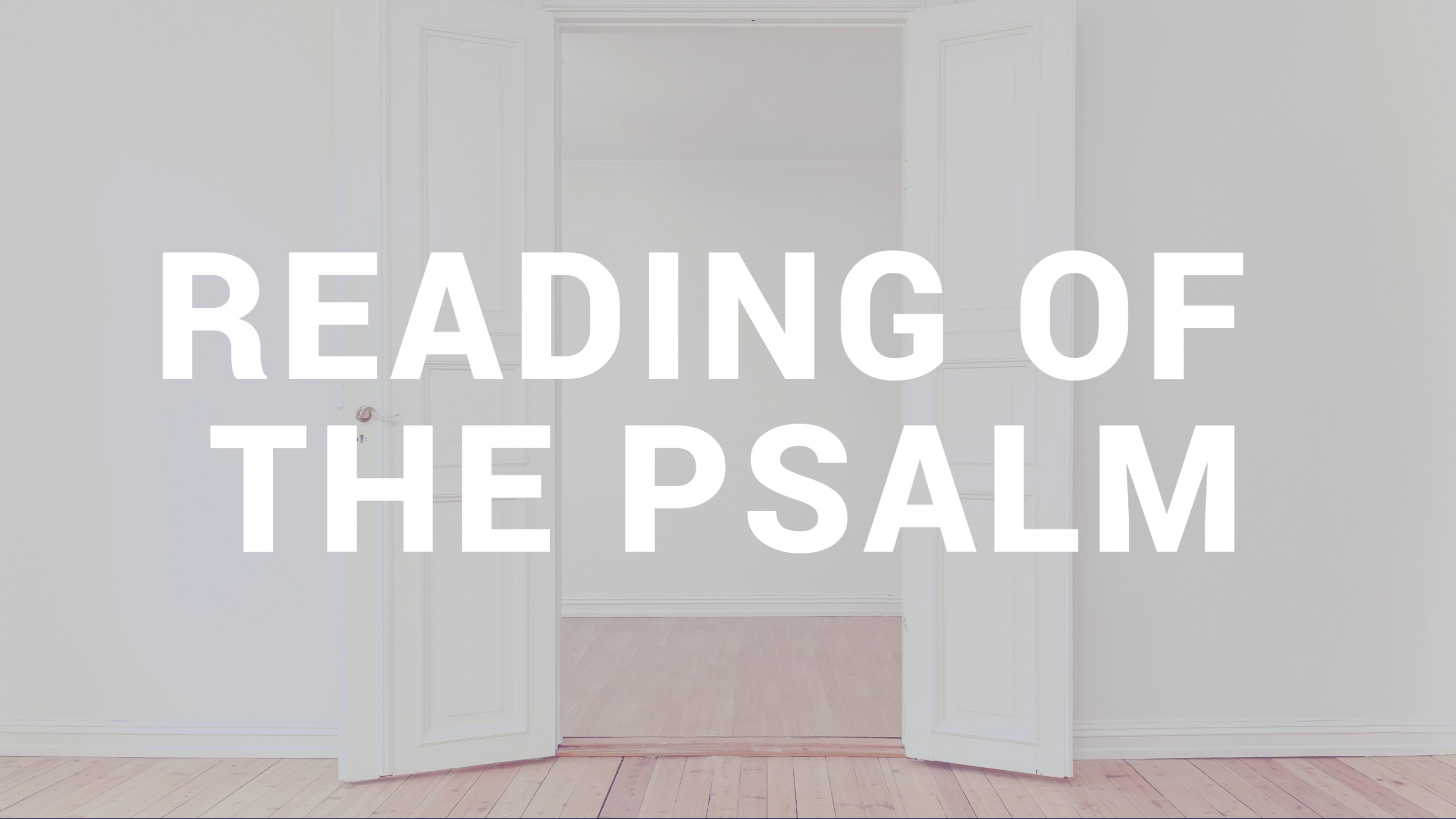 Psalm 100
Fight the Good Fight!
Does living a Christian life seem hard to you; a struggle?
But as for you, O man of God, flee these things. Pursue righteousness, godliness, faith, love, steadfastness, gentleness.  														                     1 Tim. 6:11 ESV
The prudent sees danger and hides himself, but the simple go on and suffer for it.														                 															                    Prov. 22:3 ESV
Fight the good fight of faith. 														                 															               1 Tim. 6:12a ESV
A good place to fight 								          is on our knees!
Take hold of the eternal life to which you were called and about which you made the good confession in the presence of many witnesses.														                 	  1 Tim. 6:12b ESV
I charge you in the presence of God, who gives life to all things, and of Christ Jesus, who in His testimony before Pontius Pilate made the good confession, 														                1 Tim. 6:13 ESV
to keep the commandment unstained and free from reproach until the appearing of our Lord Jesus Christ, 														                 	  												 1 Tim. 6:14 ESV
which He will display at the proper time—He who is the blessed and only Sovereign, the King of kings and Lord of lords, 														              1 Tim. 6:15 ESV
who alone has immortality, who dwells in unapproachable light, whom no one has ever seen or can see. To Him be honor and eternal dominion.  Amen. 														              1 Tim. 6:16 ESV
As for the rich in this present age, charge them not to be haughty, nor to set their hopes on the uncertainty of riches, but on God, who richly provides us with everything to enjoy.														              1 Tim. 6:17 ESV
They are to do good, to be rich in good works, to be generous and ready to share, 														                 1 Tim. 6:18 ESV
thus storing up treasure for themselves as a good foundation for the future, so that they may take hold of that which is truly life.														         1 Tim. 6:19 ESV
O Timothy, guard the deposit entrusted to you.  														               1 Tim. 6:20a ESV
Avoid the irreverent babble and contradictions of what is falsely called “knowledge,”														               1 Tim. 6:20b ESV
for by professing it some have swerved from the faith. 														               1 Tim. 6:21 ESV
Grace be with you. 														               1 Tim. 6:21 ESV
I know that nothing good dwells in me, that is, in my flesh.  For I have the desire to do what is right, but not the ability to carry it out. 														               Rom. 7:18 ESV
…be strong in the Lord and in the strength of His might.													               Eph. 6:10 ESV
Be bold in the fight…in His might!
Whom Shall I Fear
You hear me when I callYou are my morning songThough darkness fills the nightIt can not hide the Light
Whom Shall I Fear
You crush the enemyUnderneath my feetYou are my Sword and ShieldThough troubles linger still
Whom Shall I Fear
I know who goes before meI know who stands behindThe God of Angel ArmiesIs always by my side
The one who reigns forever He is a friend of mine The God of Angel Armies Is always by my side
My strength is in Your NameFor you alone can saveYou will deliver meYours is the victory
Whom shall I fear
Whom Shall I fear
I know who goes before meI know who stands behindThe God of Angel ArmiesIs always by my side
The one who reigns forever He is a friend of mine The God of Angel Armies Is always by my side
And nothing formed against me 
shall standYou hold the whole world 
in your hand
I'm holding on to your promises
You are faithful
You are faithful
And nothing formed against me 
shall standYou hold the whole world 
in your hand
I'm holding on to your promises
You are faithful
You are faithful
You are faithful
I know who goes before meI know who stands behindThe God of Angel ArmiesIs always by my side
The one who reigns forever He is a friend of mine The God of Angel Armies Is always by my side
I know who goes before meI know who stands behindThe God of Angel ArmiesIs always by my side
The one who reigns forever He is a friend of mine The God of Angel Armies Is always by my side
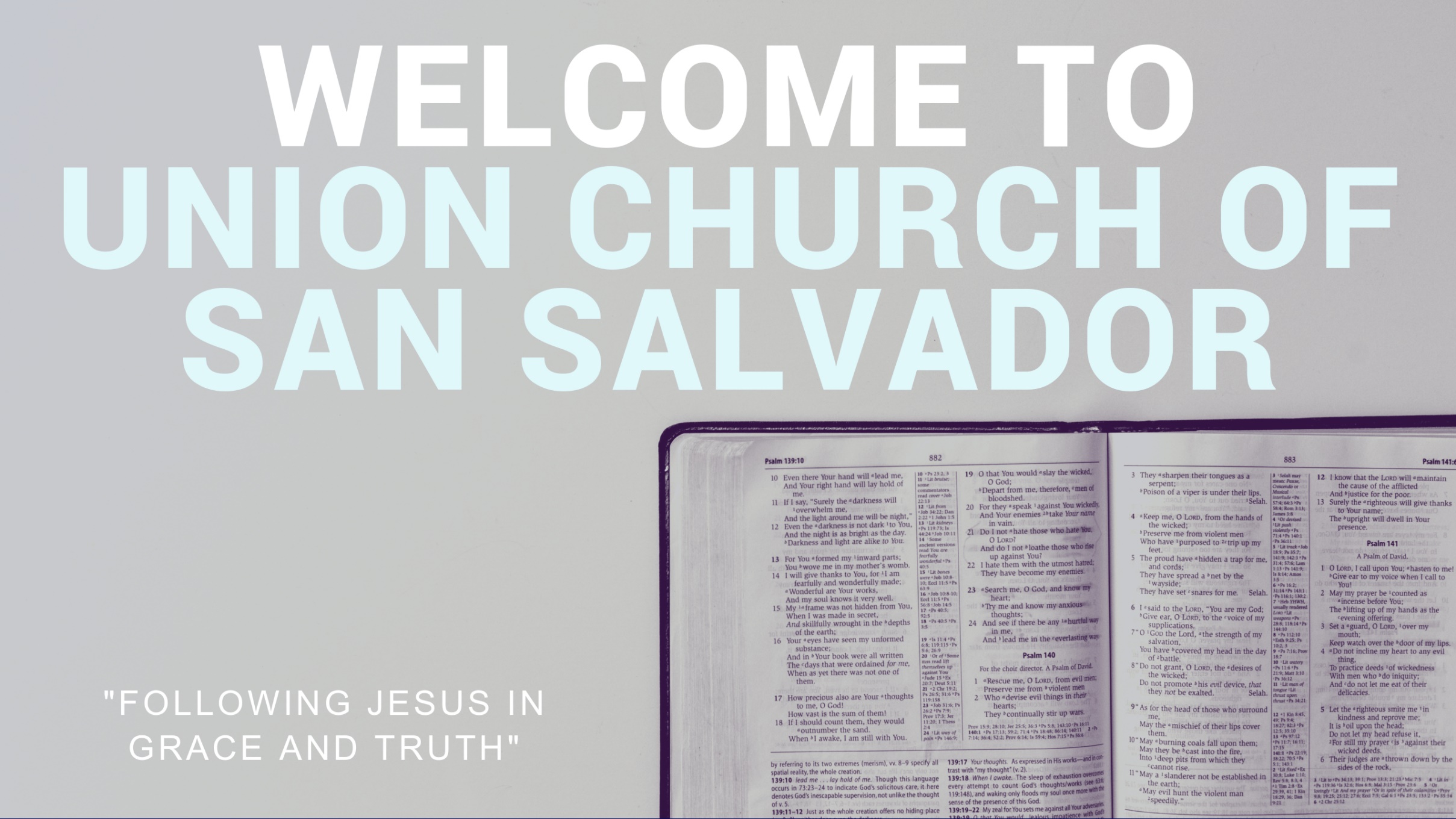